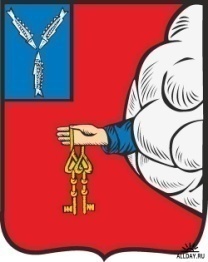 БЮДЖЕТ ДЛЯ ГРАЖДАН
ПОДГОТОВЛЕН НА ОСНОВАНИИ РЕШЕНИЯ СОВЕТА ДЕПУТАТОВ ГРАЧЕВСКОГО МУНИЦИПАЛЬНОГО ОБРАЗОВАНИЯ 
«ОБ УТВЕРЖДЕНИИ ГОДОВОГО ОТЧЕТА  ОБ ИСПОЛНЕНИИ БЮДЖЕТА  ГРАЧЕВСКОГО 
МУНИЦИПАЛЬНОГО ОБРАЗОВАНИЯ
ПЕТРОВСКОГО МУНИЦИПАЛЬНОГО РАЙОНА
САРАТОВСКОЙ ОБЛАСТИ 
ЗА 2023 ГОД»
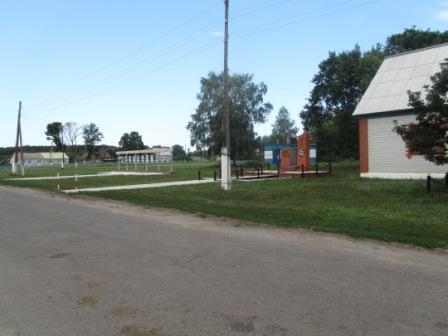 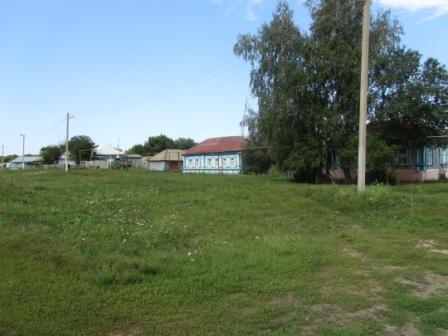 ЧТО ТАКОЕ ИСПОЛНЕНИЕ БЮДЖЕТА ?
Исполнение бюджета – это процесс сбора и учета доходов
 и  осуществление расходов на основе сводной бюджетной  росписи и  
кассового плана , который начинается с момента утверждения решения о 
бюджете законодательным (представительным) органом муниципального
 образования и продолжается в течение финансового года.
Основные этапы исполнения бюджета:
 исполнение бюджета по доходам  (обеспечение полного и своевременного  поступления в 
бюджет налогов, сборов, доходов от использования имущества и  других обязательных платежей, 
в соответствии с утвержденными бюджетными назначениями);

 исполнение бюджета по расходам  (обеспечение последовательного  финансирования 
мероприятий, предусмотренных решением о бюджете, в пределах  утвержденных сумм с целью
 исполнения принятых муниципальным образованием расходных обязательств).

Составление и утверждение отчета об исполнении бюджета является важной формой
 контроля за исполнением бюджета. 
Годовой отчет об исполнении бюджета Грачевского муниципального образования
 за 2023 год предоставляется в Совет депутатов Грачевского муниципального
 образования. По результатам рассмотрения отчета депутаты принимают решение 
 о его утверждении либо отклонении.
ОСНОВНЫЕ ПАРАМЕТРЫ БЮДЖЕТА ГРАЧЕВСКОГО МУНИЦИПАЛЬНОГО ОБРАЗОВАНИЯ
ДОХОДЫ  БЮДЖЕТА ГРАЧЕВСКОГО МУНИЦИПАЛЬНОГО ОБРАЗОВАНИЯ  за 2023 ГОД (%)
Налоговые доходы (тыс. руб.)
Неналоговые доходы (тыс. руб.)
Исполнение бюджета Грачевского МО за 2023 год составило по доходам с учетом безвозмездных перечислений 19 370,9 тыс. рублей (108,1 % от уточненных бюджетных назначений). 
	Собственные доходы бюджета исполнены в сумме 8 658,0 тыс.рублей, что составляет 120,2% от плановых назначений. 
    Налоговые доходы. Поступление  налога на доходы физических лиц в отчетном году равно 1 537,3 тыс.рублей, годовой план выполнен на 129,5%. Акцизов зачислено 3 053,8 тыс. рублей. Годовой план выполнен на 105,6%. Единого сельскохозяйственного налога поступило 462,4 тыс. рублей. План выполнен на 151,2%. В 2023 году  зачислено налога на имущество физических лиц в сумме 899,2 тыс. рублей. Годовой план выполнен на 225,0%. Исполнение по земельному  налогу составило 2 463,0 тыс. рублей. Годовой план выполнен на 108,5%. 
    Неналоговые доходы. В составе неналоговых доходов поступили доходы: от арендной платы за земли в сумме 142,3 тыс. рублей (план выполнен на 316,2%) и  инициативные платежи в сумме 100,0 тыс. рублей  (план выполнен на 100,0%). 
	     По состоянию на 1 января 2024 года имеется недоимка в бюджет муниципального образования в сумме 799,1 тыс. рублей.  По сравнению с данными на 1 января 2023 года  она увеличилась на 19,2 тыс. рублей. В разрезе налогов недоимка составляет:  по  налогу на доходы физических лиц  3,8 тыс. рублей, по единому сельскохозяйственному налогу 0,1 тыс. рублей, по  налогу на имущество физических лиц 224,7 тыс. рублей и  по земельному налогу  570,5 тыс.рублей.
     Безвозмездные поступления от других бюджетов бюджетной системы Российской Федерации за 2023 год составили 10 712,9 тыс. рублей, в том числе:
      - дотация на выравнивание бюджетной обеспеченности поселений  – 209,1 тыс. рублей;
      - субвенции бюджетам сельских поселений на осуществление  первичного воинского учета на территориях, где отсутствуют военные комиссариаты – 288,1 тыс. рублей;
      -  субсидия на реализацию инициативных проектов в сумме 1 102, 7 тыс. рублей на выполнение работ по капитальному ремонту водопроводной сети с.Сосновоборское Саратовской области, Петровского района по улице Центральной, Лесной;   
      - субсидия на осуществление дорожной деятельности в отношении автомобильных дорог общего пользования местного значения за счет средств областного дорожного фонда в сумме 7 233,0 тыс. рублей;
      - межбюджетные трансферты на выполнение полномочий по уточнению сведений о границах населенных пунктов и территориальных зон в ЕГРН в сумме 1 880,0 рублей.
РАСХОДЫ  БЮДЖЕТА ГРАЧЕВСКОГО МУНИЦИПАЛЬНОГО ОБРАЗОВАНИЯ                                                       ПО РАЗДЕЛАМ                                                   (тыс. руб.)
СТРУКТУРА РАСХОДОВ БЮДЖЕТА ГРАЧЕВСКОГО МУНИЦИПАЛЬНОГО ОБРАЗОВАНИЯ ЗА 2023 ГОД (%)
Муниципальные программы
МЕЖБЮДЖЕТНЫЕ ТРАНСФЕРТЫ НА ВЫПОЛНЕНИЕ ПЕРЕДАННЫХ ПОЛНОМОЧИЙ В БЮДЖЕТ ПЕТРОВСКОГО МУНИЦИПАЛЬНОГО РАЙОНА В 2023 ГОДУ
КОНТАКТНАЯ ИНФОРМАЦИЯ
Адрес: Саратовская область, Петровский район, село Грачевка, ул. Новоселов, д. 15

Телефон: 8(84555)52-6-48

Факс: 8(84555)52-6-48

E-mail: grachmotb@yandex.ru